স্বাগতম
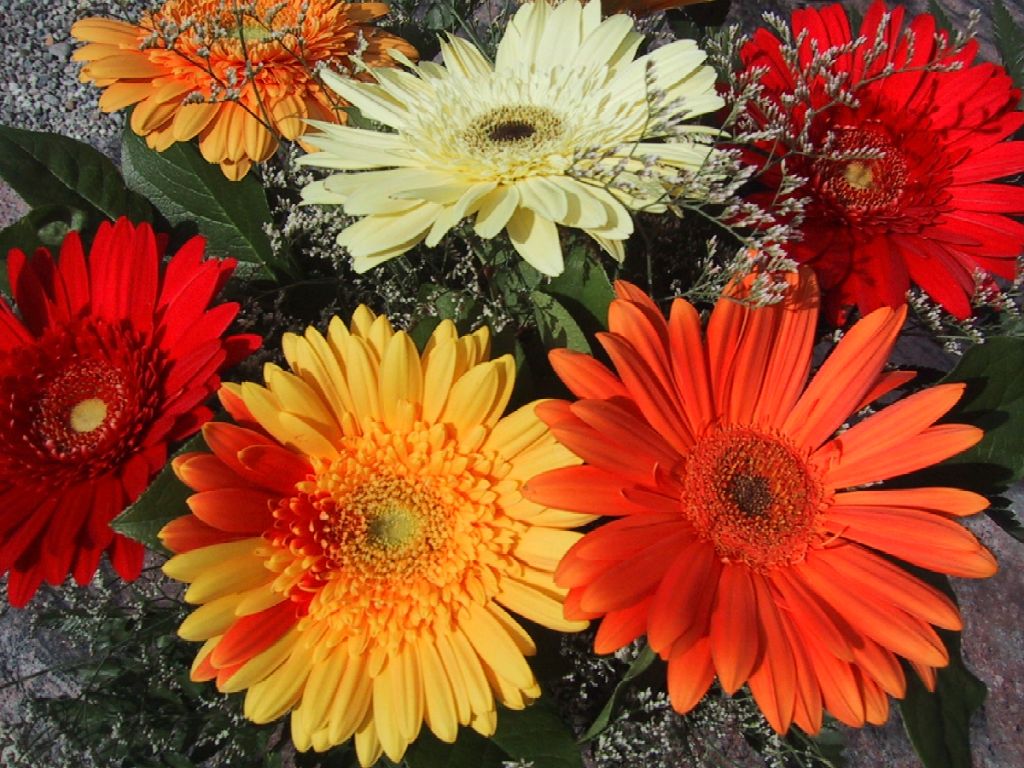 শিখনফল
নগদান
লেনদেন
নগদান কত প্রকার ?
এক ঘরা নগদান বইয়ের নিয়মাবলি
বাড়ির কাজএকটি এক ঘরা নগদান বই করে নিয়ে আসবে।
ধন্যবাদ
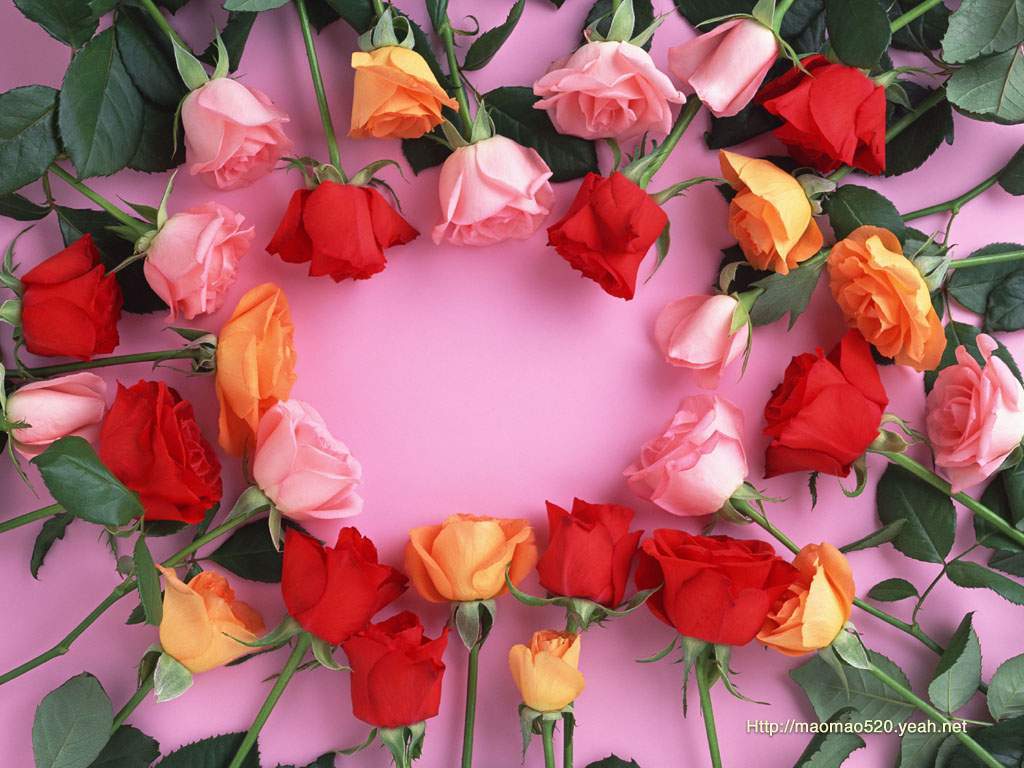